Синтаксический разбор предложения
Подготовила : Алёхина О. В. 
МБОУ Изыхская СОШ
Шутку, как соль, должно  употреблять с уверенностью.
Объяснить смысл высказывания.
Найти орфограммы, назвать их и указать в какой части слова находятся.
Списать каллиграфически.
 Подчеркнуть орфограммы, выделить часть слова, в которой они находятся.
Орфографическое домино
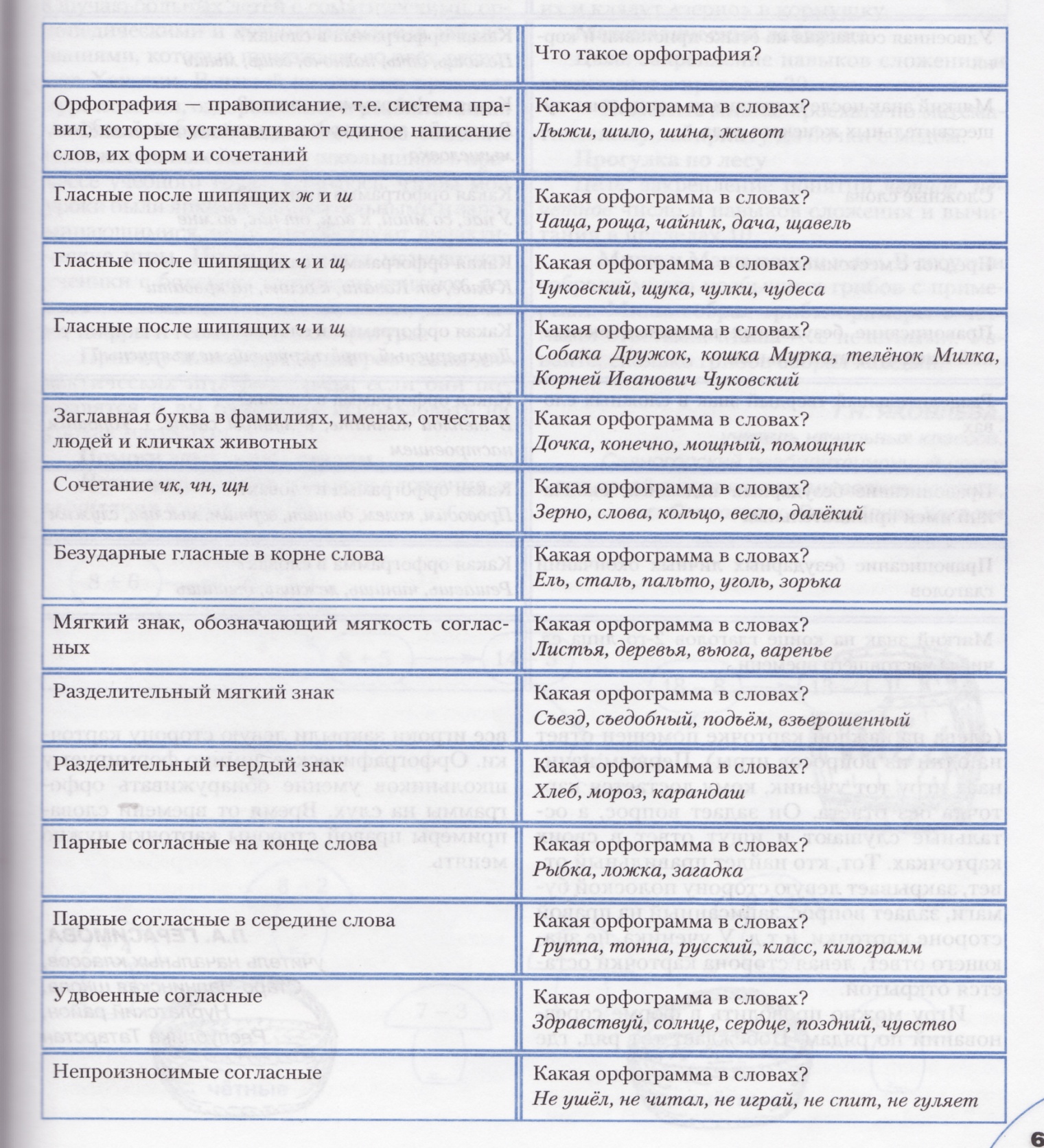 Орфографическое домино
Рыбка , ложка, загадка.
Какая орфограмма в словах?
Мини-исследование
Огни Москвы
Морские чудеса
Золотая Нива
Главные и второстепенные члены предложения
Подлежащее и сказуемое;
Дополнение;
 Определение;
Обстоятельство
Главные и второстепенные члены предложения
1. Что обозначают
2. На какие вопросы отвечают?
3. Как подчёркиваются
4. Какой частью речи выражены?
Синтаксис
( с греческого - построение, порядок) – раздел языкознания, изучающий смысл и структуру предложения и сочетания слов в предложении.
Алгоритм
1. Вид предложения по цели высказывания .
      2. Вид предложения по интонации.
          3. Подчеркни грамматическую основу.
              4.Найди второстепенные члены предложения и определи распространённое или нераспространённое предложение.
                     5. Укажи, есть ли однородные члены предложения.
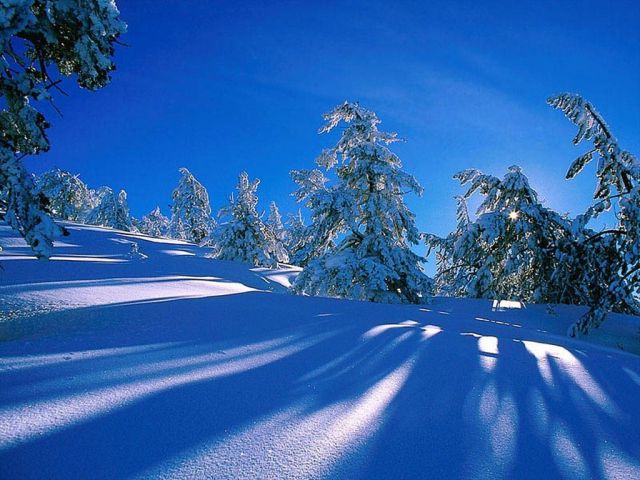 Желаю успехов в учёбе.